Презентация к уроку природоведенияна тему: «Свойства воды»
Подготовила:
Кондратьева Н.А.,
учитель географии
и биологии
Не конь, а бежит,
Не лес, а шумит.
вода
Вы слыхали о воде?
Говорят она везде.
В луже, в море, в океане,
И в водопроводном кране
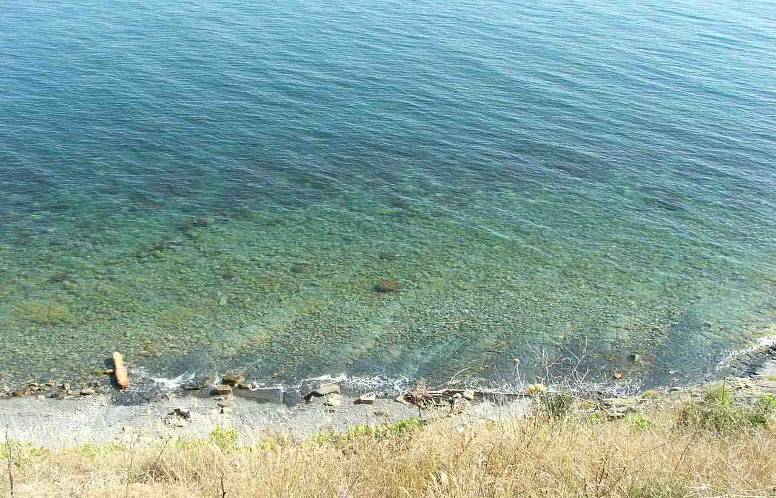 Как сосулька замерзает
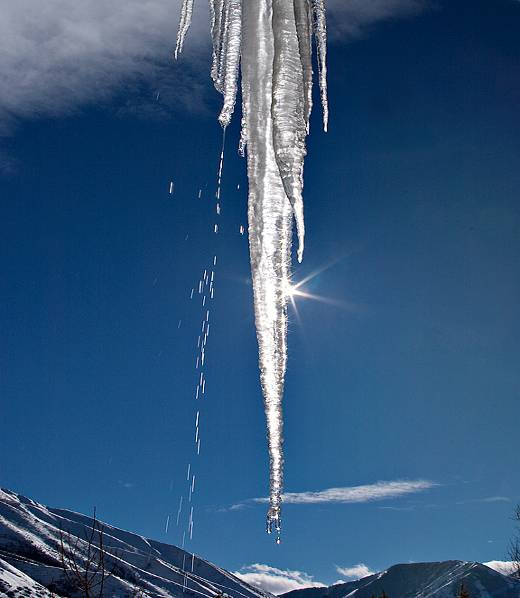 В лес туманом заползает
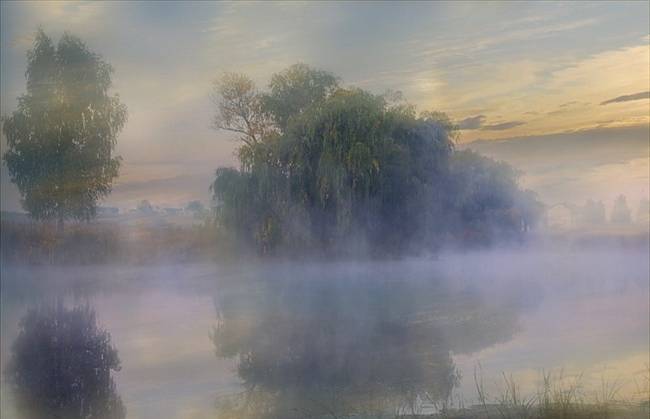 Ледником в горах зовется
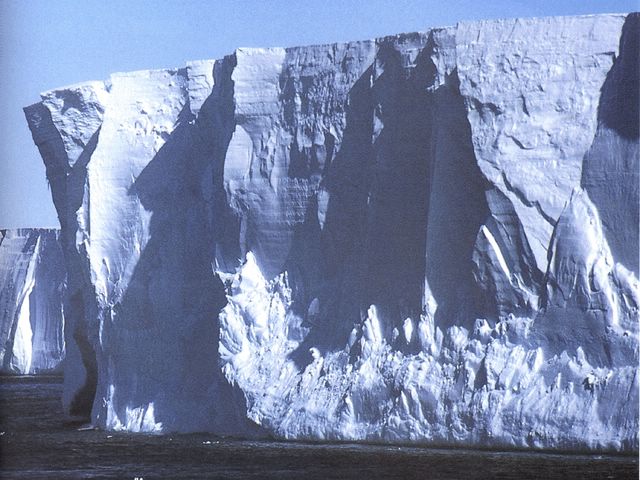 Лентой серебристой вьется
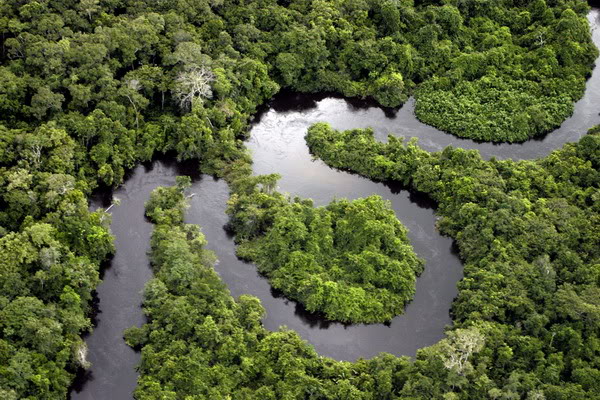 На плите у нас кипит,
Паром чайника шипит
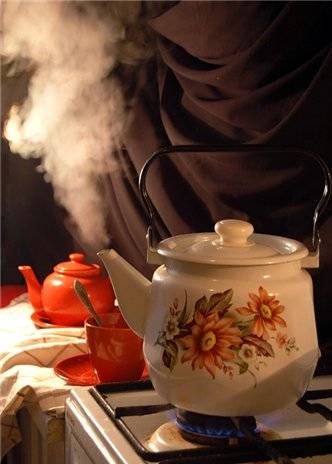 Смею вам я доложить:
Без воды нам не прожить!
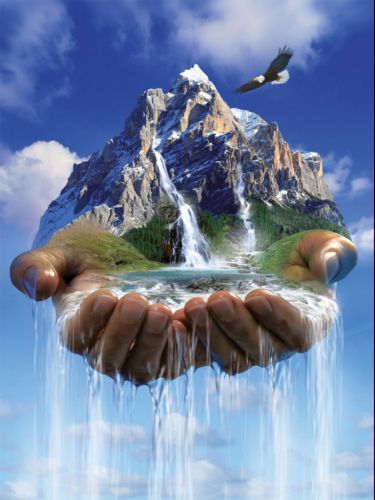 Свойства воды.
Что же такое
 вода…
Вода – это прозрачная жидкость.



Свойства воды.
1. Текучая
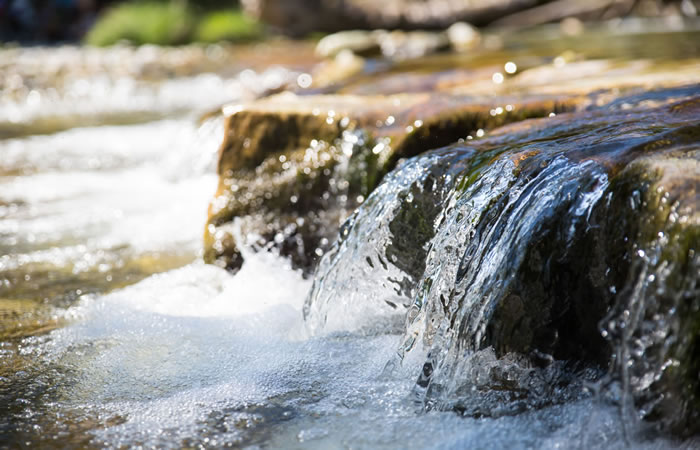 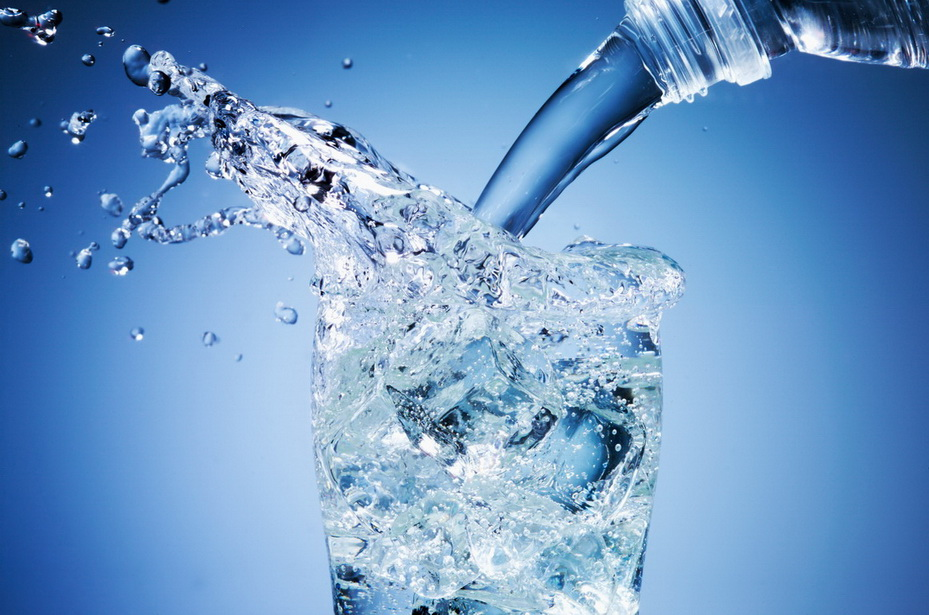 2. Не имеет своей формы.
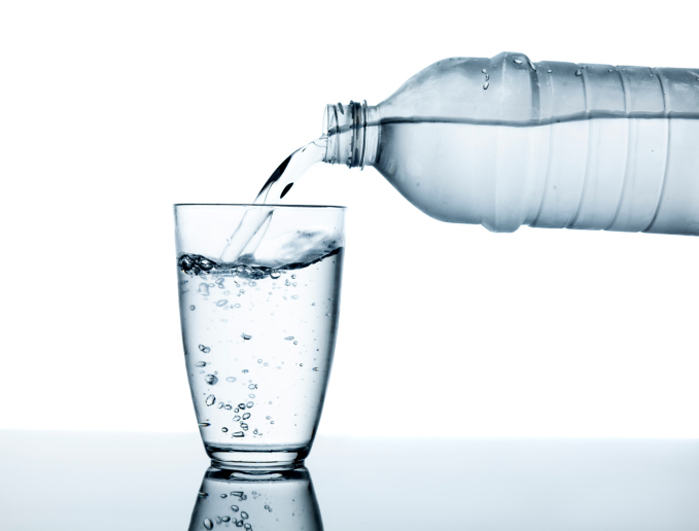 3. Не имеет запаха.
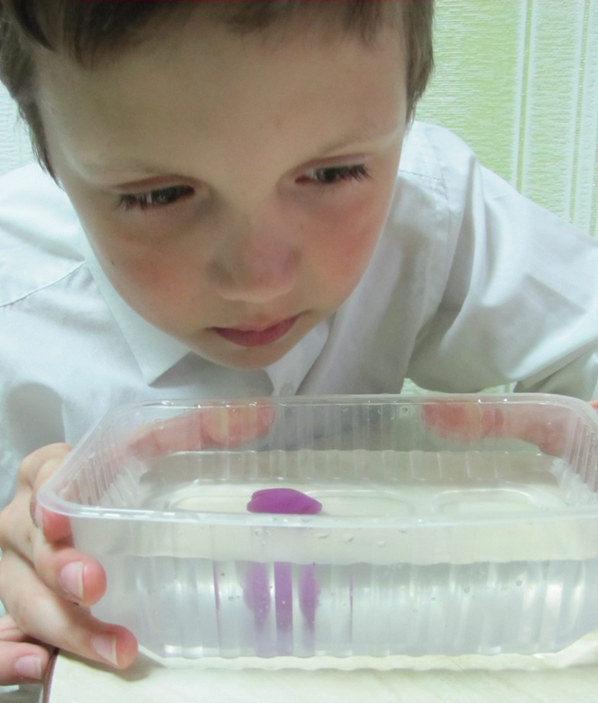 4. Прозрачная.
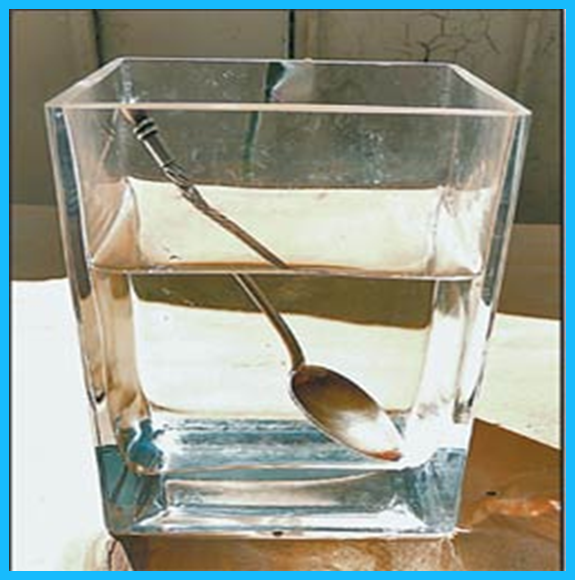 5. Безвкуснаяя.
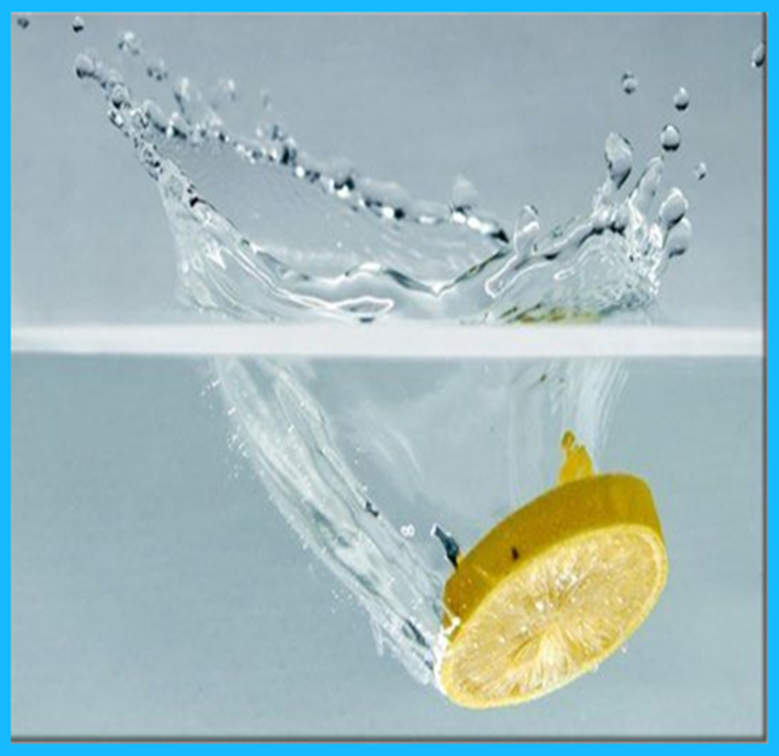 6. Вода - растворитель.
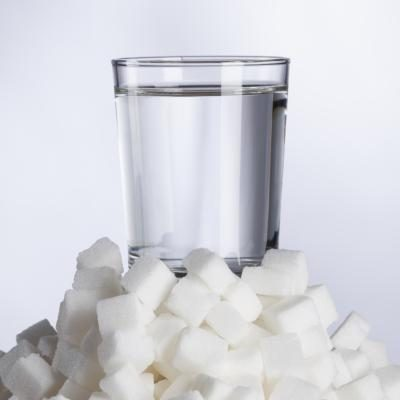 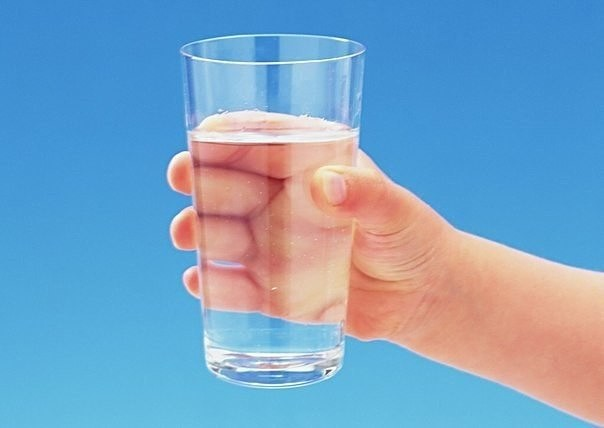 Свойства воды:
1. текучая;
2. жидкость, она не имеет
своей формы;
3. не имеет запаха;
4. прозрачная;
5. безвкусная;
6.растворяет некоторые 
вещества.
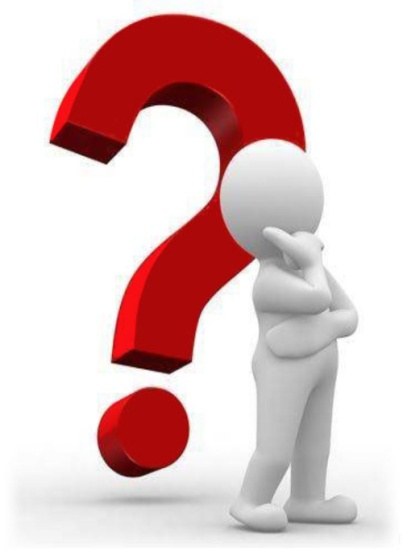 Рефлексия.
На уроке я узнал …
Я понял, что …
На уроке было трудно …
Урок дал мне для жизни …
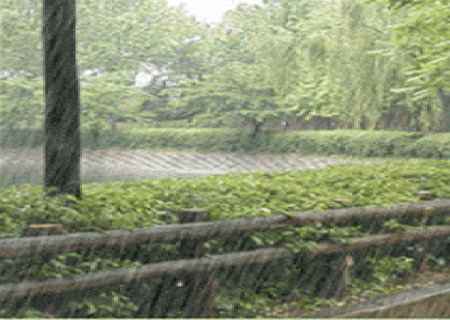 Домашнее задание:
1 гр. – с.32 читать и
 пересказывать;
2 гр. – с.31 читать и 
пересказывать;
3 гр. – вывод на с.33 
читать и пересказывать
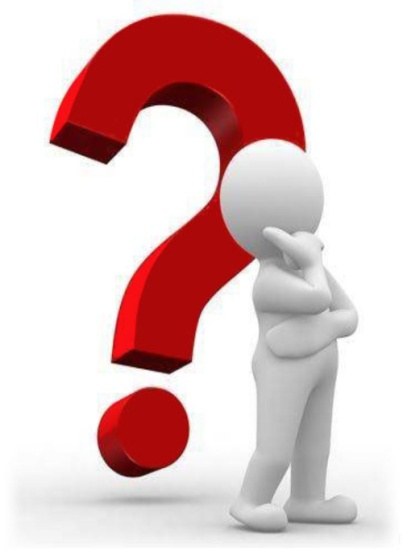 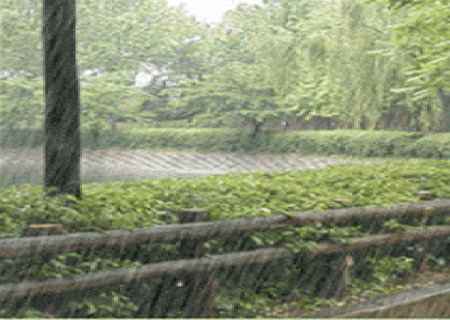 Берегите воду!